Pixlr Editor常用工具介紹
1
常用工具列
2
一、鉛筆
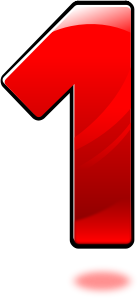 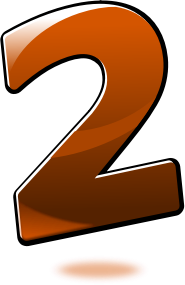 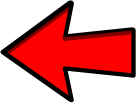 按著左鍵移動
就可以畫了
可調整顏色
3
二、畫筆
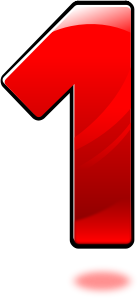 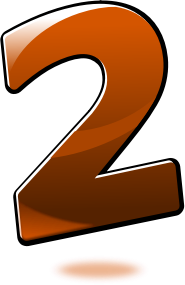 按著左鍵移動
就可以畫了
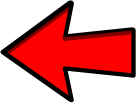 可調整顏色
4
三、繪圖工具
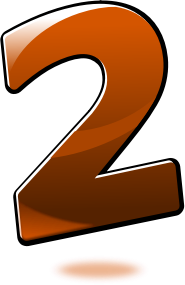 選擇圖形或線條
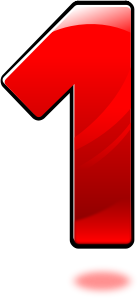 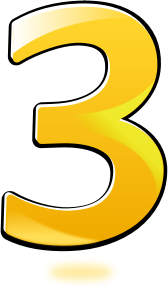 按著左鍵
拉出圖形
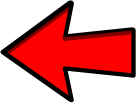 可調整顏色
5
四、油漆桶（填色工具）
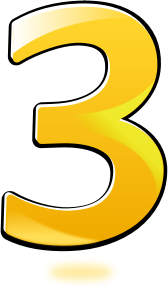 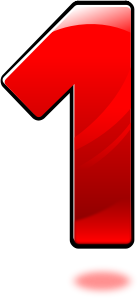 選擇顏色
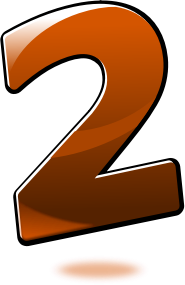 6
四、油漆桶（填色工具）
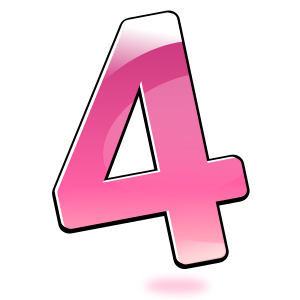 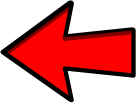 在要上色的地方點一下
7
五、橡皮擦（刪除工具）
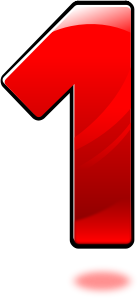 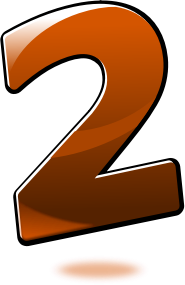 按著左鍵
畫出想刪除的地方
8